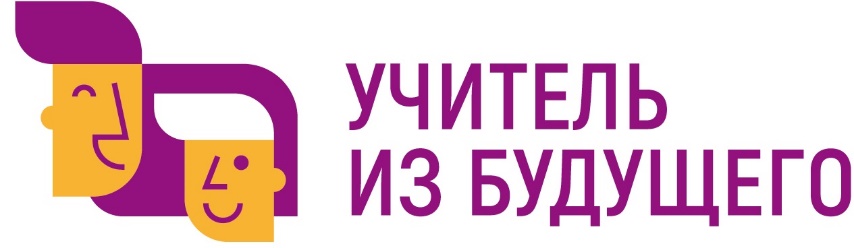 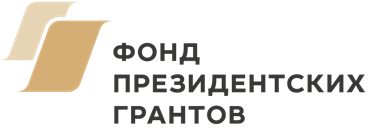 Проектируем открытку: гайд по основам вёрстки и иллюстрации в графическом редакторе для использования на уроках изобразительного искусства в 5-9 классах
Предметная область: Изобразительное искуссвтво
ОрганизаторАНО ДПО «Межрегиональный центр 
инновационных технологий в образовании»
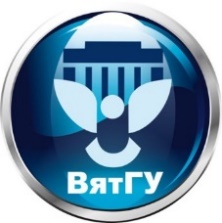 Ключевой партнерФГБОУ ВО «Вятский государственный университет»
Педагогический институт
Команда проекта
Капитан: Горобец Екатерина Эдуардовна
Участники: Краева Анна Андреевна, Лукоянова Екатерина Анатольевна
студенты ФГБОУ ВО «Вятский государственный университет», г. Киров
Учитель: Кириллова Наталья Глебовна, учитель изобразительного искусства высшей категории МБОУ «Художественно-технологический лицей» г. Кирова
Методист: Крысова Виктория Анатольевна, кандидат педагогических наук, доцент, 
заведующий кафедрой дизайна и изобразительного искусства 
ФГБОУ ВО «Вятский государственный университет», г. Киров
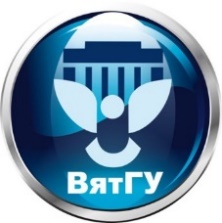 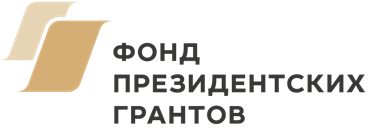 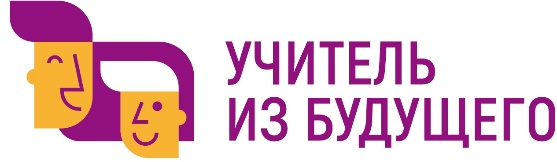 Проблема, которую должен решать проект
Недостаточный уровнем владения обучающимися основной школы традиционными изобразительными средствами
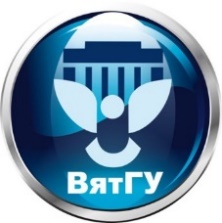 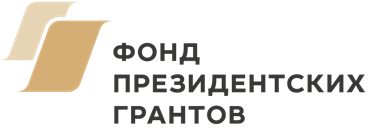 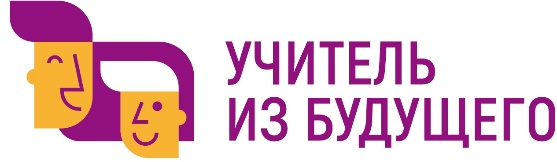 Противоречие, которое должен решать проект
Противоречие между требованиями современного образовательного процесса к ранней профориентации обучающихся основной школы и недостаточным количеством методических разработок по использованию средств информационных технологий в профориентационной работе с обучающимися на уроках изобразительного искусства
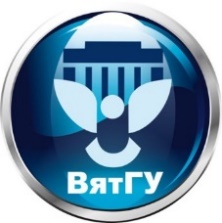 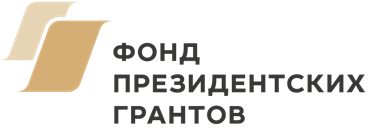 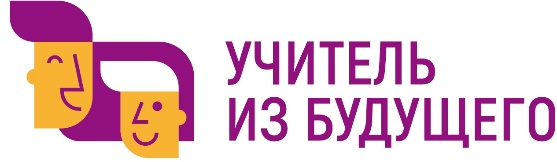 Цель проекта
Повышение интереса обучающихся 5-9 классов к творческим профессиям через создание художественного продукта с использованием графического редактора CorelDraw на уроках изобразительного искусства
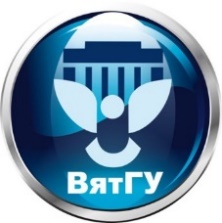 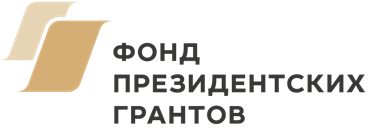 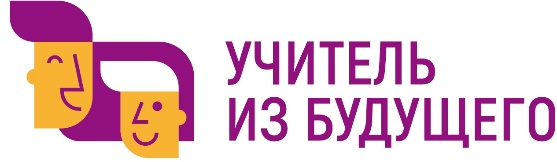 Ожидаемый продукт
Гайд, содержащий в себе подробное руководство по созданию открытки с использованием функционала графического редактора CorelDraw, направленный на профориентационную работу с обучающимися 5-9 классов на уроках изобразительного искусства
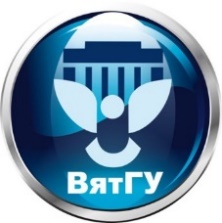 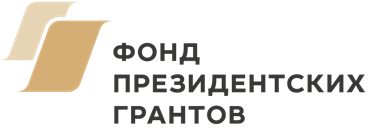 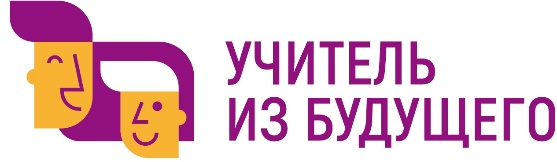